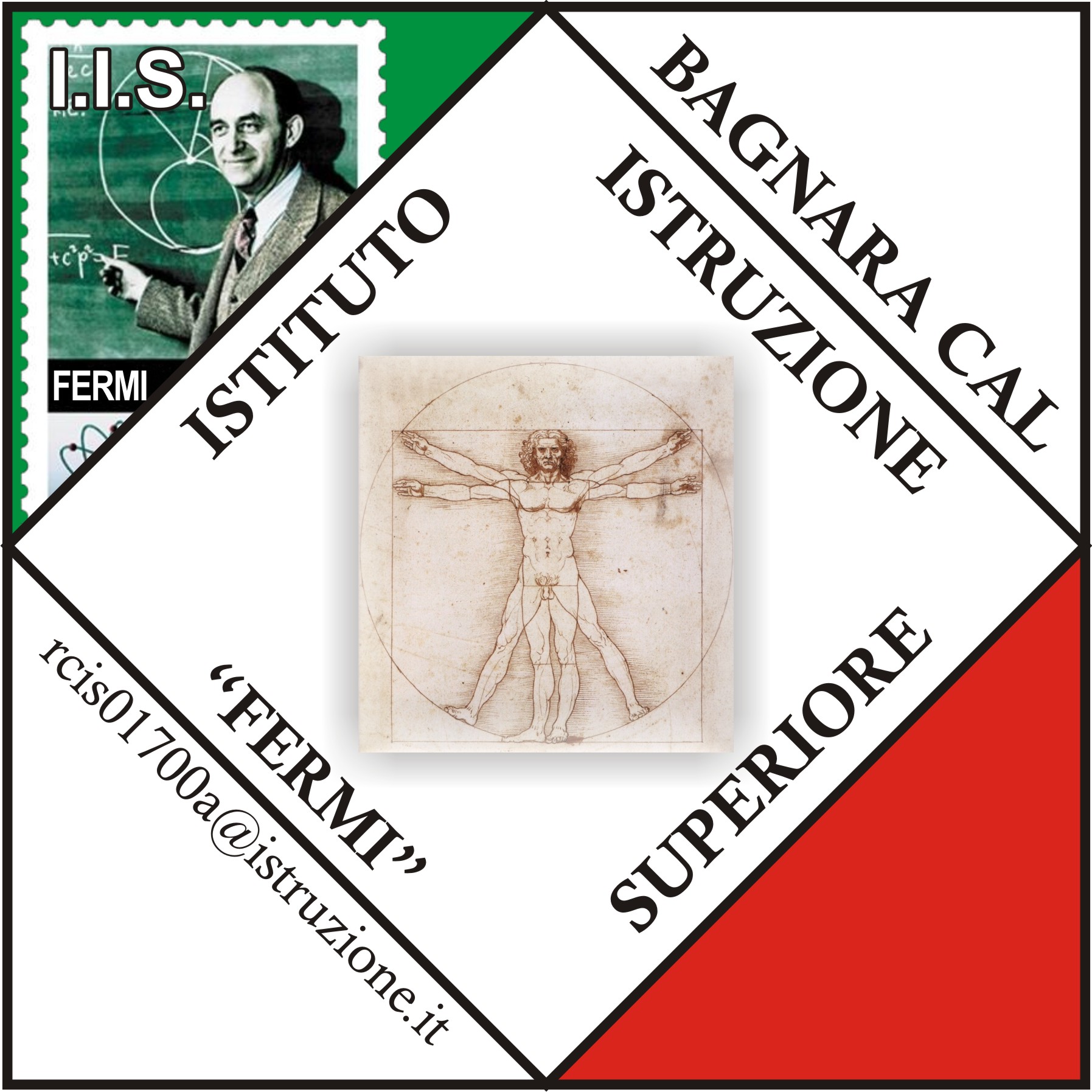 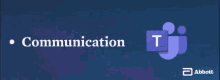 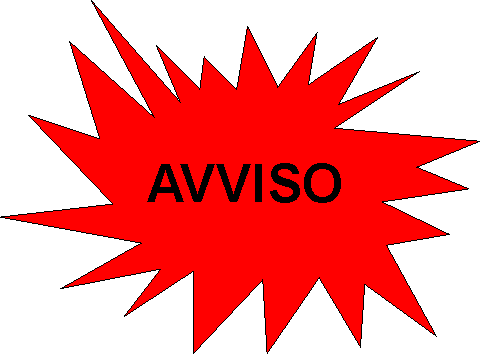 TEAM  COORDINATORI
COME UTILIZZARE LA PIATTAFORMA TEAMS PER INVIARE:
PROGETTI E ATTIVITA’
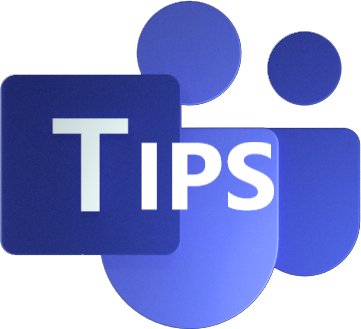 COSA INSERIRE NELLA CARTELLA PROGETTI E ATTIVTA’
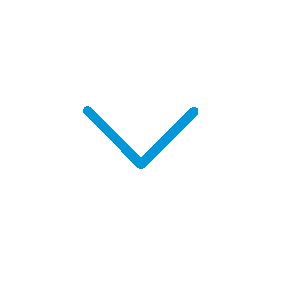 Foto e/o video relativi a:

attività, uscite didattiche, viaggi d’istruzione e progetti

 corredati da Nota Stampa
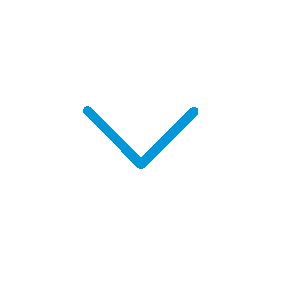 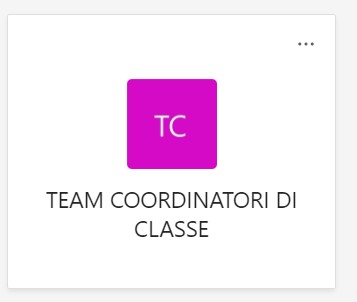 Nella piattaforma Team Microsoft vedrete il TEAM COORDINATORI DI CLASSE.
SELEZIONANDO FILE APPARIRANNO TRE CARTELLE
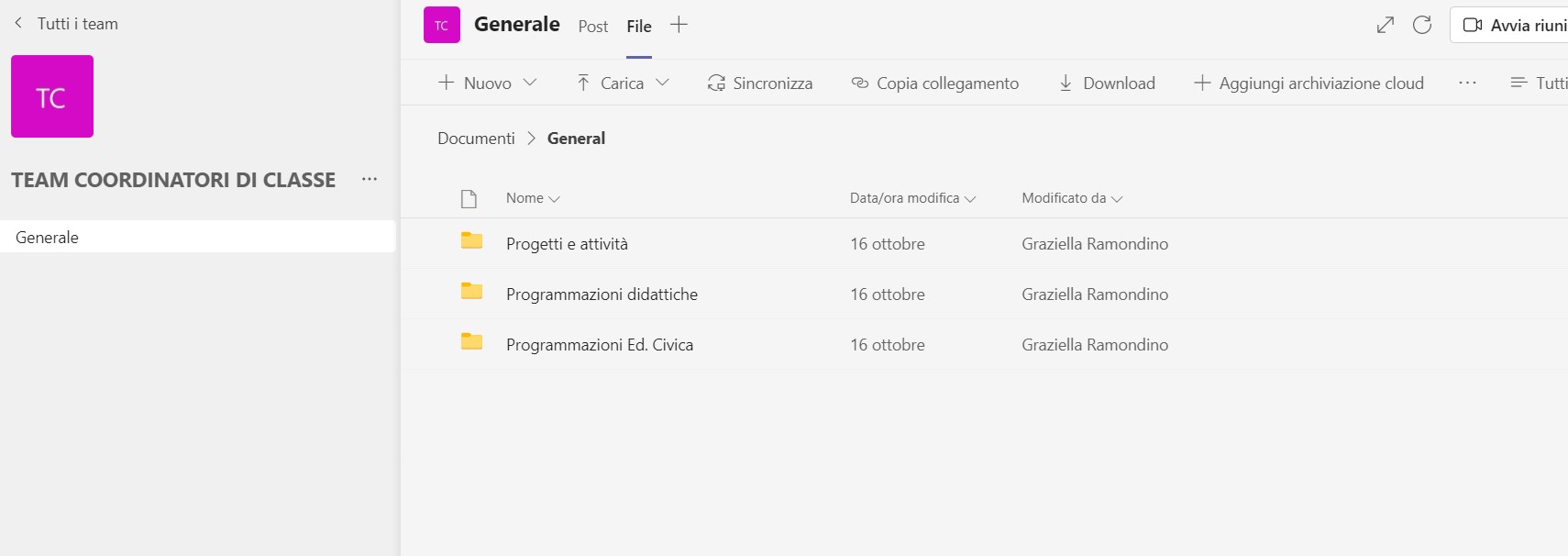 Selezionare la cartelle di interesse
PROGETTI E ATTIVITA’
SELEZIONARE IL PLESSO INTERESSATO
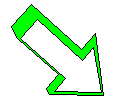 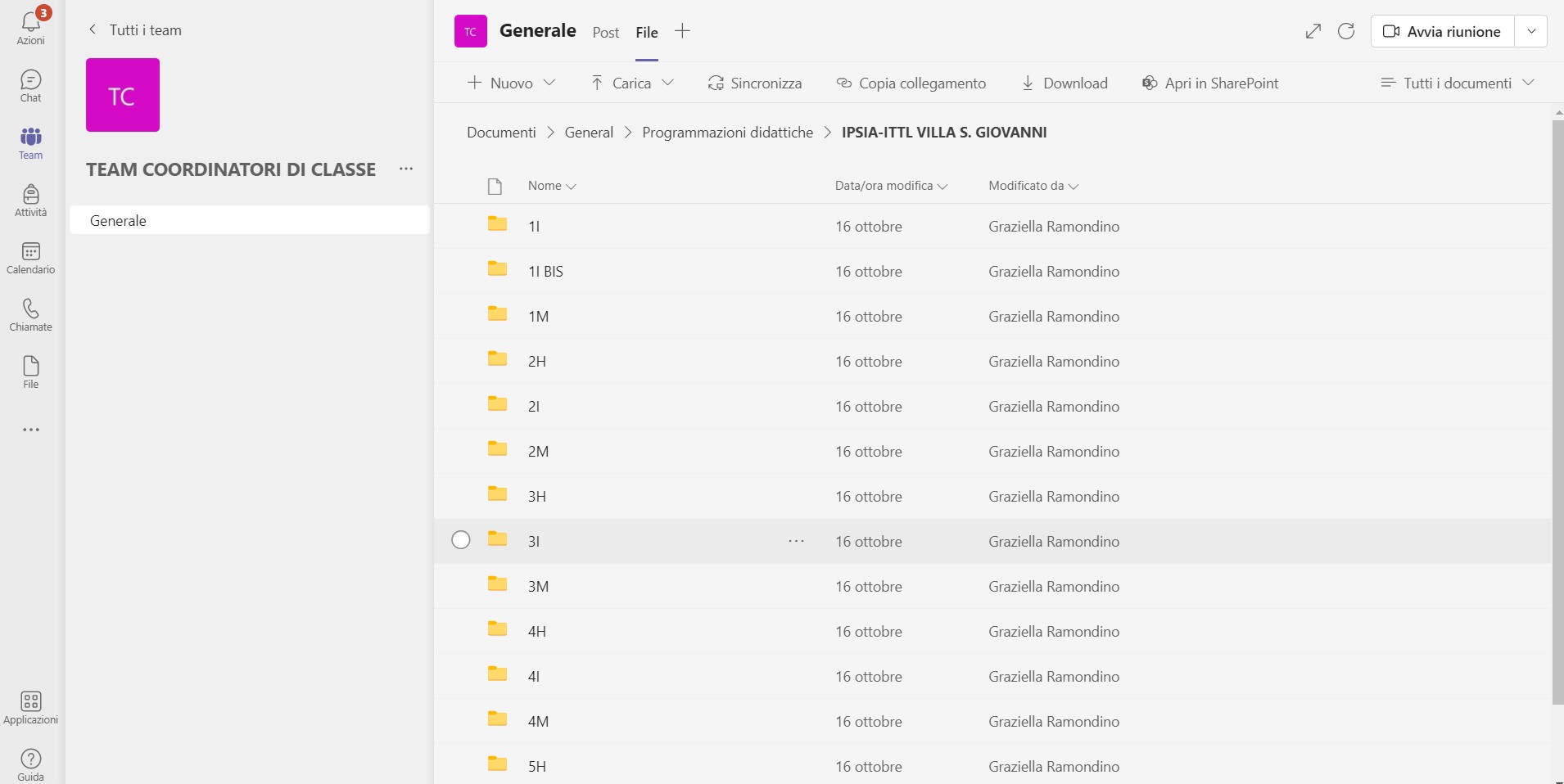 Selezionare la classe che si coordina
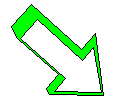 caricare file o cartelle Ci sono 2 modi per inserire file o cartelle
1. Selezionare carica, quindi selezionare il file (o i file) che si vuole caricare e selezionare Apri.
Selezionare Cartella.
 Seguire lo stesso procedimento per inserire la cartella salvata nel proprio PC
2. Trascinare e rilasciare -con il mouse, trascinare il file da cui è attualmente posizionato e rilasciarlo nella finestra teams tra i file.
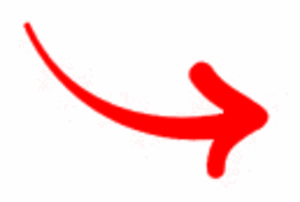 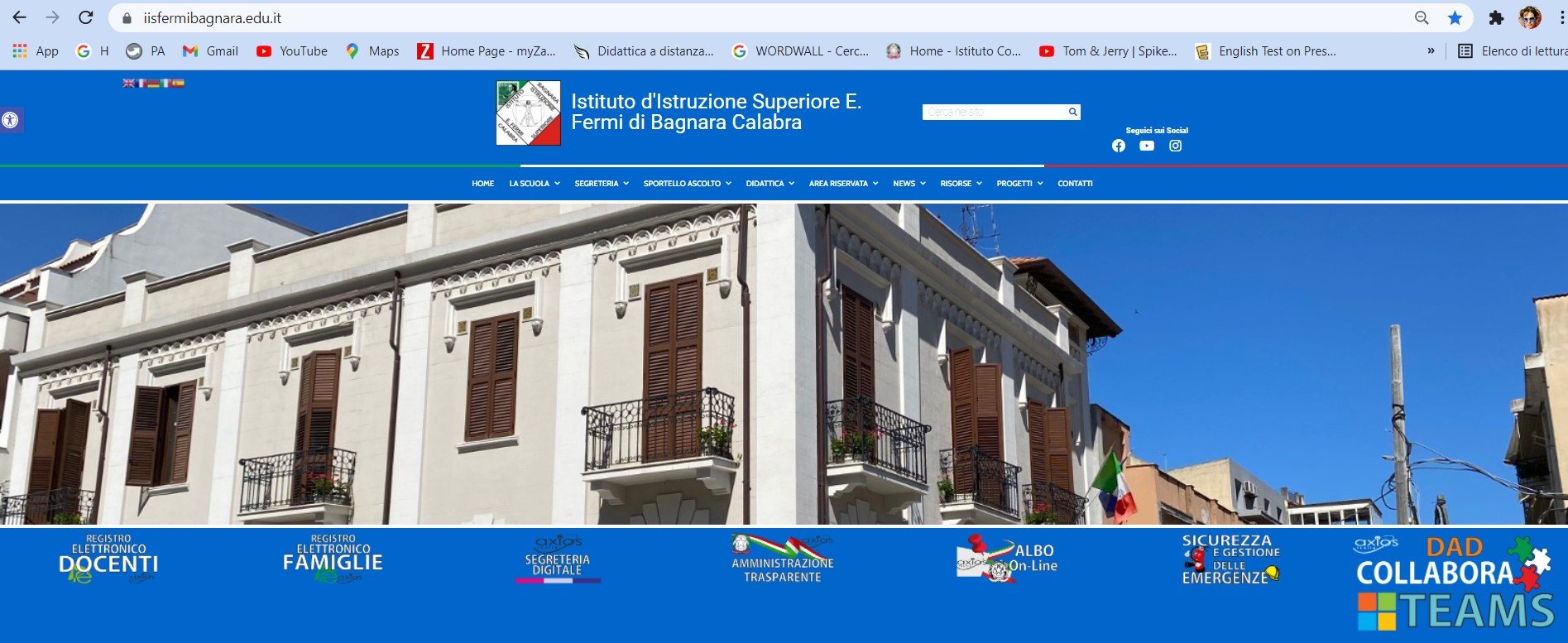 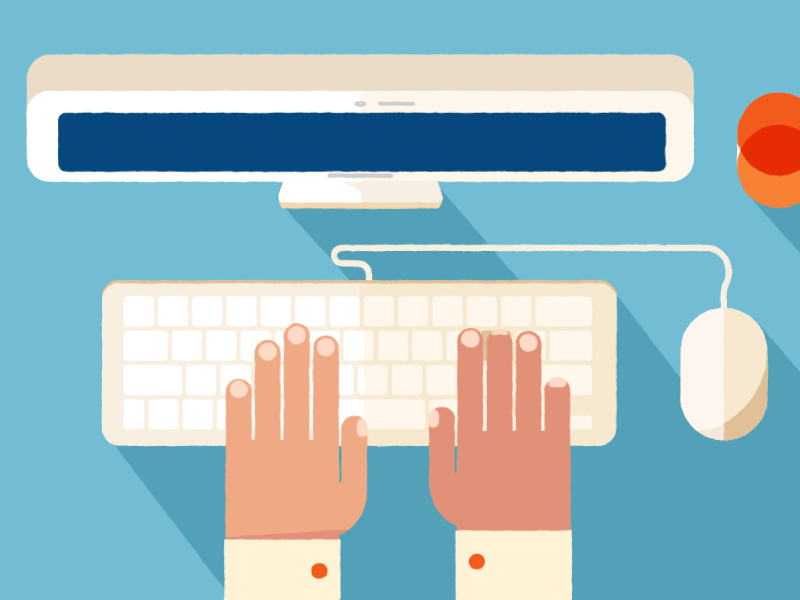 TEAM DELL’ INNOVAZIONE – F.S. AREA 5 – ASSISTENTI TECNICI
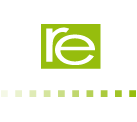 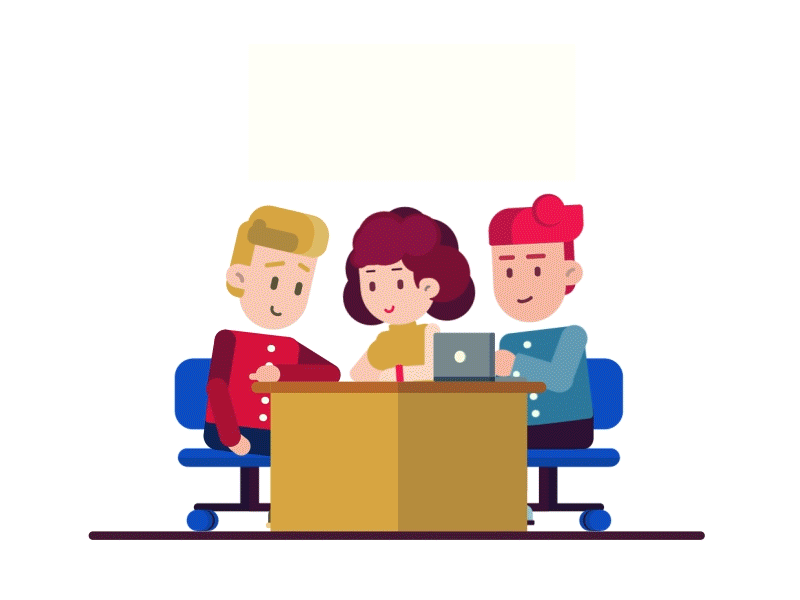 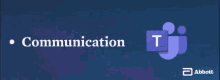